Блюда из рыбы и морепродуктов
(интерактивная игра «ДаНетка»)
Технология, 6 класс
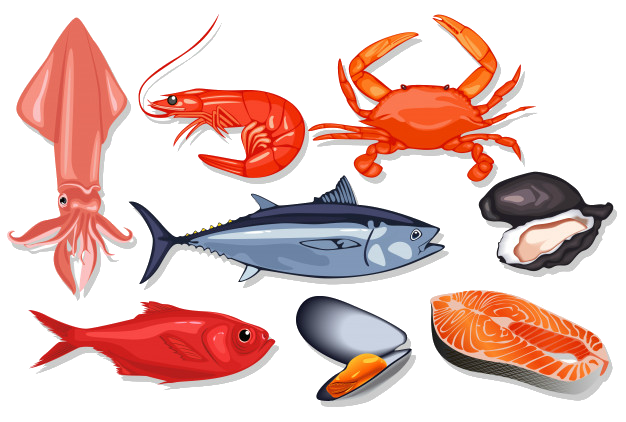 Технология первичной обработки рыбы
Нерыбные продукты моря
Ларькова Галина Владимировна,
учитель технологии лицея № 48 г. Калуги
Технология первичной обработки рыбы
Верны ли следующие утверждения?
?
?
?
?
?
?
?
?
?
?
Верные ответы
Нерыбные продукты моря
Верны ли следующие утверждения?
?
?
?
?
?
?
?
?
?
?
Верные ответы
Информационные источники
Картинка для титульного слайда

Технология. Технологии ведения дома: 6 класс: рабочая тетрадь для учащихся / Н.В. Синица

Технология. Технологии ведения дома. 6 класс. Методическое пособие / Н.В. Синица
2019